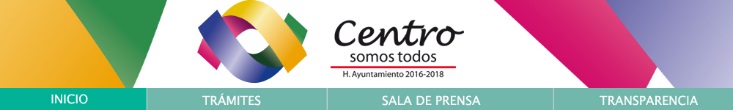 COORDINACIÓN GENERAL DE ASESORES
ORGANIGRAMA
1er trimestre 2017
MTRO. SERGIO AUGUSTO CHAN LUGO 
COORDINADOR GENERAL
LIC. ANA RUTH NUÑEZ BONFIL 
ENLACE ADMINISTRATIVO
LIC. DOMINGO LEÓN PERALTA 
PROGRAMA Y PROYECTOS
LIC. KARINA DE JESÚS ZAVALA BALCAZAR
ENLACE JURIDICO
ASESOR
CP. FLORINDA LÓPEZ AGUILERA
ASESOR
MTRA. MARTHA PATRICIA JIMÉNEZ OROPEZA
ASESOR
UBICACIÓN DE LA UNIDAD			                            HORARIO DE ATENCIÓN AL PÚBLICO
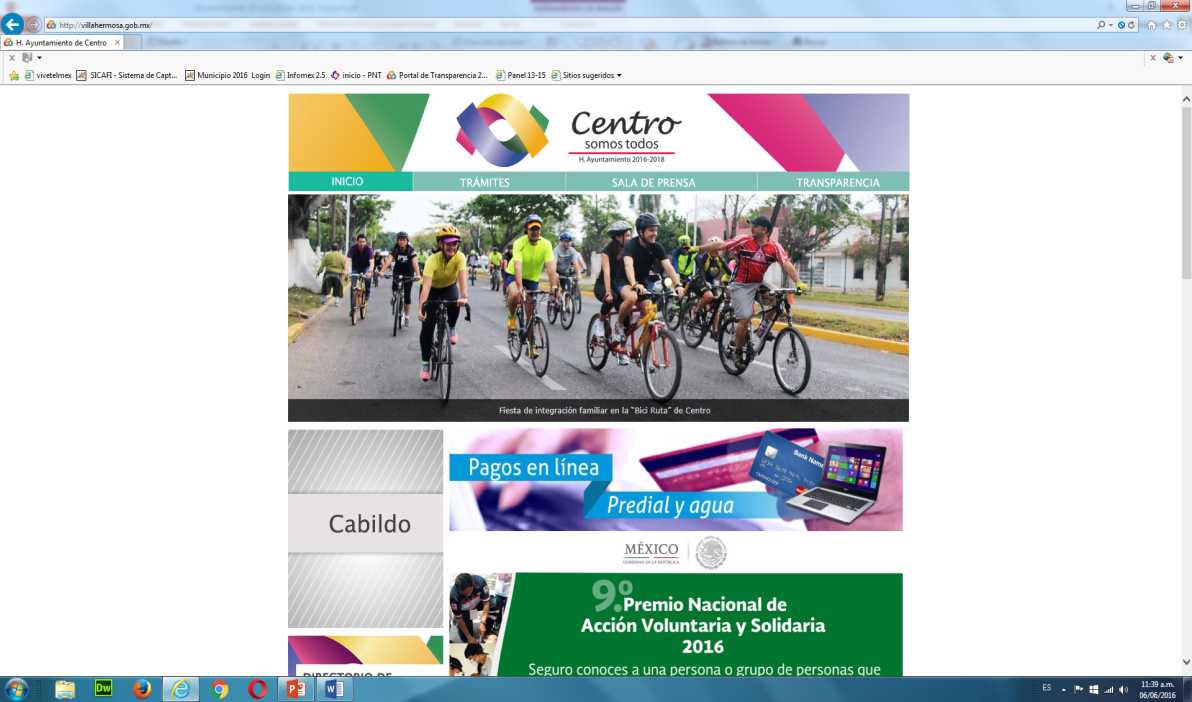 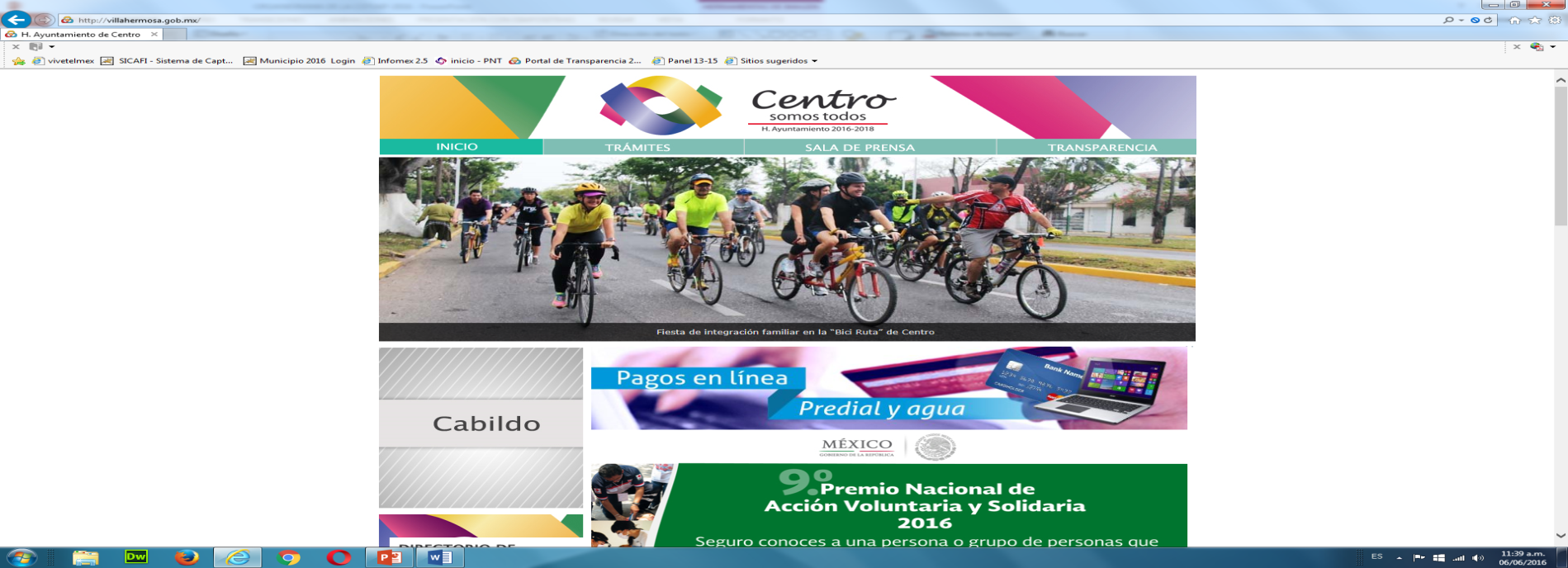 LUNES A VIERNES 
DE 8:00 A 16:00 HORAS
AV. PASEO TABASCO 1401, COLONIA TABASCO 2000 C.P. 86035